Revision workbook
Name				 Class
Teacher			 Date issued:

Please submit work of a high quality, using full sentences. If you need more space please use lined paper.
					Signed by teacher
Week 1: Mrs Birling, Mr Birling, The Birlings analysis 

Week 2:Sheila, Eric, the young Birlings

Week 3: Gerald, Eva, Inspector Goole x2

Week 4: Young and Old, Morality

Week 5: Social Responsibility, personal responsibility

Week 6: Love, Inequality
1
Mrs Sybil Birling
Who is she? What does she do in the play?
In the Inspector’s Investigation: What did Mrs Birling do?
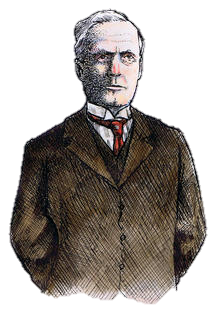 What does she ask the Inspector to do to the man who got Eva pregnant? What does this tell us about her?
If there’s one quote to know:  What does this quote tell us about Mrs Birling?
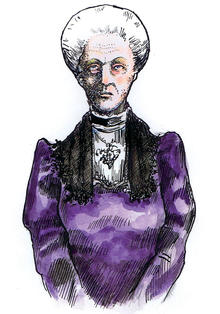 “Girls of that class”

Write an analytical paragraph on lined paper
2
Mr Arthur Birling
Who is he? What does he do in the play?
In the Inspector’s Investigation: What did Birling do?
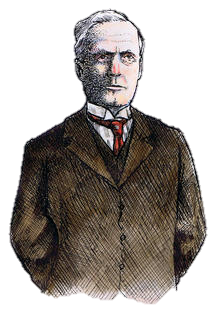 How does he treat the Inspector when he leaves. What does this tell us about Birling?
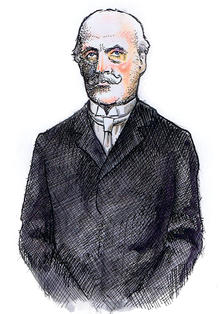 If there’s one quote to know:  What does this quote tell us about Birling? Can you get two meanings out of him being  “hard-headed”?
“I speak as a hard-headed businessman”
Write an analytical paragraph on lined paper
3
The Birlings – STRETCH Analysis
Mr Birling Key Character Traits: What do you learn about him from the following…
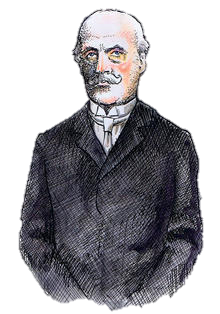 Mrs Birling Key Character Traits: What do you learn about her from the following…
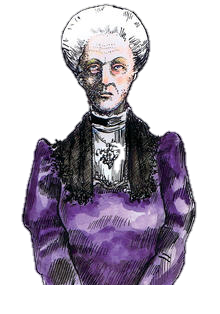 4
Sheila Birling
Who is she? What does she do in the play?
In the Inspector’s Investigation: What did Sheila do? Why was her class a factor in this?
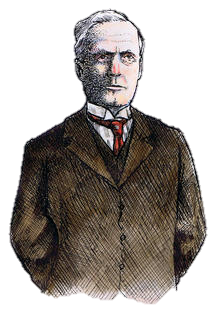 How does Sheila now feel about her actions?
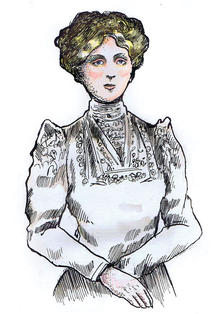 If there’s one quote to know:  What does this quote tell us about Sheila?
“Mother – I begged you and begged you to stop”
Write an analytical paragraph on lined paper
5
Eric Birling
Who is he? What does he do in the play?
In the Inspector’s Investigation: What did Eric do?
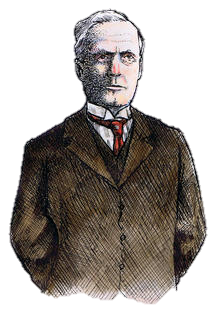 How does he deal with his actions?
If there’s one quote to know:  What does this quote tell us about Eric?
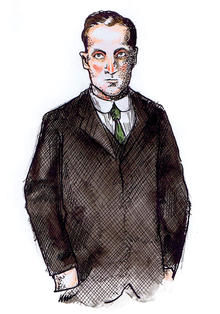 “You killed them both – damn you, damn you”
Write an analytical paragraph on lined paper
6
The Young Birlings – STRETCH Analysis
Sheila Key Character Traits: What do you learn about her from the following…
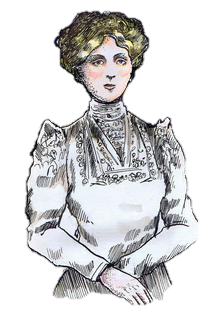 Eric Key Character Traits: What do you learn about him from the following…
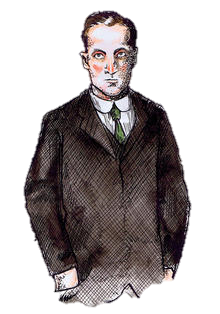 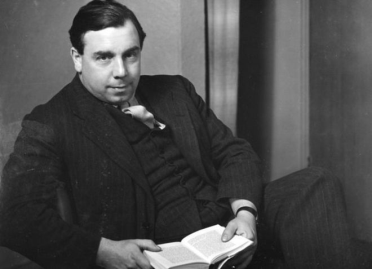 Priestley’s Purpose: Write 2 paragraphs What is Priestley’s message through Eric and Sheila? Think about how they are different to their parents…
7
Gerald Croft
Who is he? What does he do in the play?
In the Inspector’s Investigation: What did Gerald do?
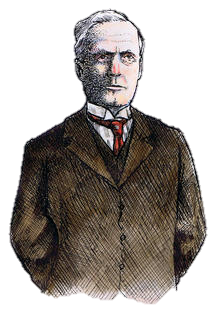 What were Gerald’s intentions? How does he feel about her death?
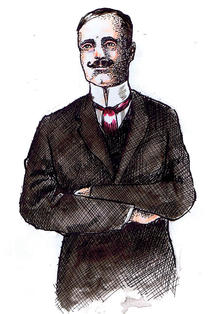 If there’s one quote to know:  What does this quote tell us about Gerald?
“We’re respectable citizens and not criminals”
Write an analytical paragraph on lined paper
8
Eva Smith / Daisy Renton
Who is she? What does she do in the play?
Eva’s story demonstrates the struggles of being a woman in 1912. Where do we see the following in the play:
STRETCH: How does this differ to the Birlings?
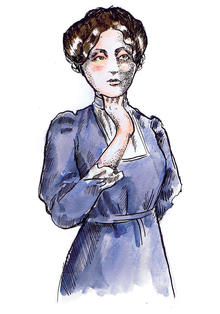 If there’s one quote to know:  What does this quote tell us about Eva / Daisy?
“Just used her… as if she was an animal, a thing, not a person”
Write an analytical paragraph on lined paper
9
Inspector Goole
Priestley’s Purpose: What does Inspector Goole represent?
Who is he? What does he do in the play?
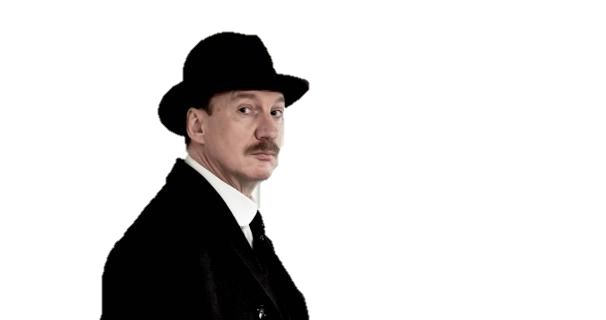 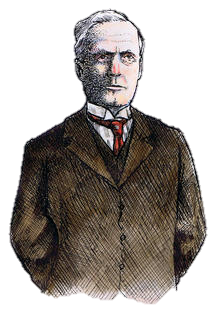 If there’s one quote to know:  What does this quote tell us about the Inspector’s view on responsibility?
“if men will not learn that lesson, when they will be taught it in fire and blood and anguish.”
Write an analytical paragraph on lined paper
10
Inspector Goole
Inspector Goole Key Character Traits: What do you learn about him from the following…
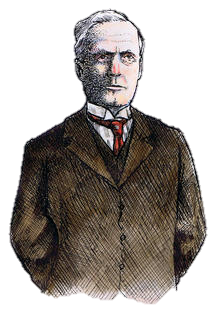 The Inspector’s Impact on the Characters: When they find out he’s a hoax, how do the characters react and what is Priestley’s message through this?
11
Themes: Young & Old
What do the actions of the young and old reflect about their age group at different times in the play?
At the Start:
Mr Birling has the greatest number of lines, expects people to pay attention and doesn’t like to be interrupted. Mrs Birling also snaps “please don’t contradict me like that” to the children. What does this suggest about the older people?
Eric and Sheila stop squabbling when Mrs Birling tells them. Eric asks “[not to rudely]” a request.
When Goole arrives
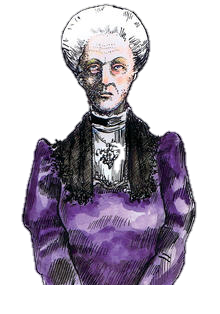 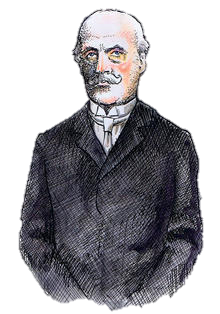 Sheila challenges her parent’s behaviour. She tells her Dad not to “interfere” with Gerald’s situation, and calls her mum “cruel and vile.” Eric is more aggressive and extreme: “damn you” and “{almost threatening her]”
Sybil disapprovingly notes, “You seem to have made a great impression on this child, Inspector.”
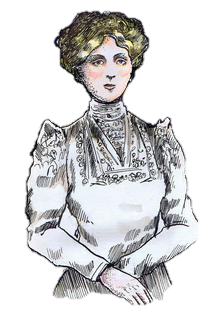 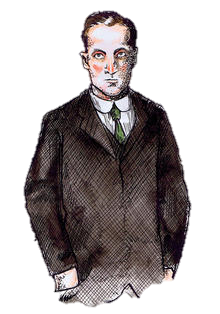 When Goole leaves
Eric and Sheila have been deeply affected by the evening’s events. They challenge their parents refusal to alter their behaviour: “You’re ready to go on the same old way… and it frightens me”
The older generation mock and laugh at the Inspector. They share a relief their reputation is intact and offer no concern for Daisy Renton.
Priestley’s Purpose: What is Priestley’s message here about young and old? Is this a hopeful message for the future or not?
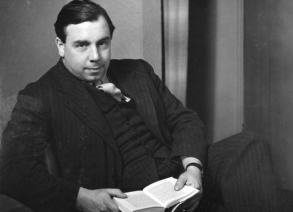 12
Themes: Morality
What is morality?
“We’re respectful citizens and not criminals”
How do Gerald and the Birlings believe morality is shown? Can you see an example in the play?
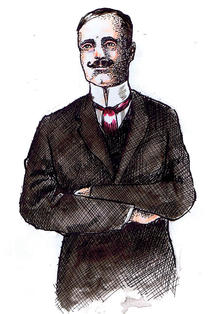 Priestley uses the Christian ideas of the seven deadly sins to show the characters lack of social morality, and to demonstrate how much that is exactly what Eva Smith needs. Complete the table below, just like the example…
13
Themes: Social Responsibility
What is social responsibility?
The Inspector is the voice of social responsibility in the play. How does he present his views here…?
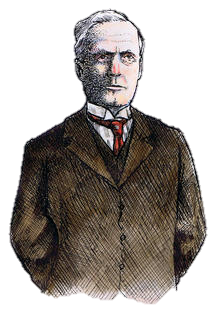 “It’s my duty to keep labour costs down”
How does Arthur Birling present social responsibility?
On the Brumley Women;s Charity Organisation, Sybil helps girls with “deserving cases” – but she saw to it Eva is refused. How does she present social responsibility?
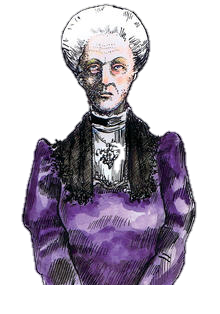 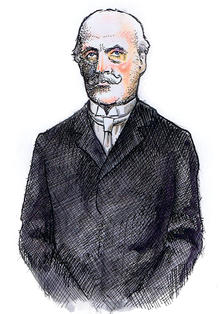 If there’s one quote to know:  What does this quote tell us about Birling’s view on social responsibility?
“like bees in a hive – community and all that nonsense”
14
Write an analytical paragraph on lined paper
Themes: Personal Responsibility
The Inspector came with a mission to get everyone to understand and admit their personal responsibility for Eva’s death: a “confession” as Sheila put it.
For each character, using the quote / actions, explain their view on their personal responsibility at the end and why they feel that way.
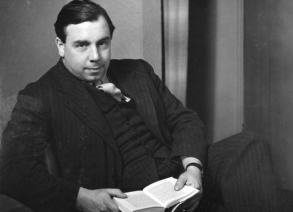 Priestley’s Purpose: After these conversations, Priestley has the phone ring again with news an Inspector is on his way. Write a response on lined paper to show how this reflects his message on personal responsibility?
Themes: Love
Sheila and Gerald
Why is Mr Birling so happy about this engagement? What is implied about their romance?
The play opens with the Birlings celebrating Sheila and Gerald’s engagement: but how is their love presented?
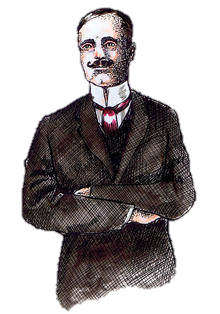 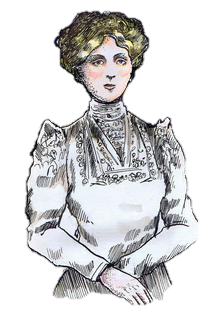 The characters’ view on love is shaped by their gender. How is their view on love presented in the following:
Girls vs Boys
Gerald says Eva, “became at once the most important person in her life.”
Eric says of Eva, “She was pretty and a good sport”
Sheila says Gerald was “the wonderful Fairy Prince”
Gerald admits about Eva “I didn’t feel about her as she felt about me”
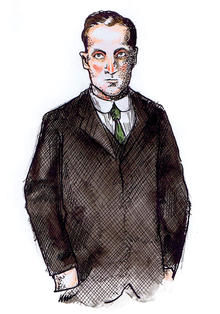 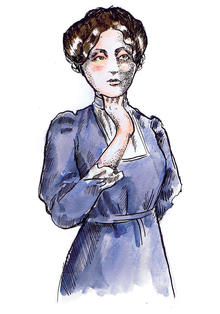 16
Themes: Inequality
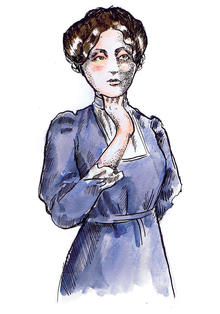 Priestley’s key message is about the inequality in society. Eva’s lifestyle was completely shaped by her inequality, whereas the Birlings massively benefitted from the social inequality that existed.
Why does Eva Smith suffer from such inequality?
In the table below, explain how Eva Smith’s experience and The Birling’s experience juxtaposed because of their inequality. The first one has been done for you…
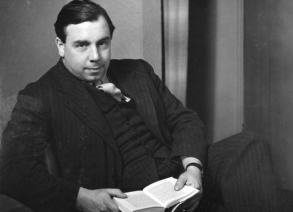 Priestley’s Purpose: What do you think is Priestley’s message about inequality – as presented through the Inspector. Write 2 -4 paragraphs in response
17